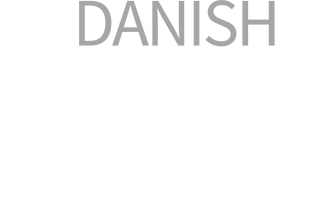 DRC Greece Helpline​
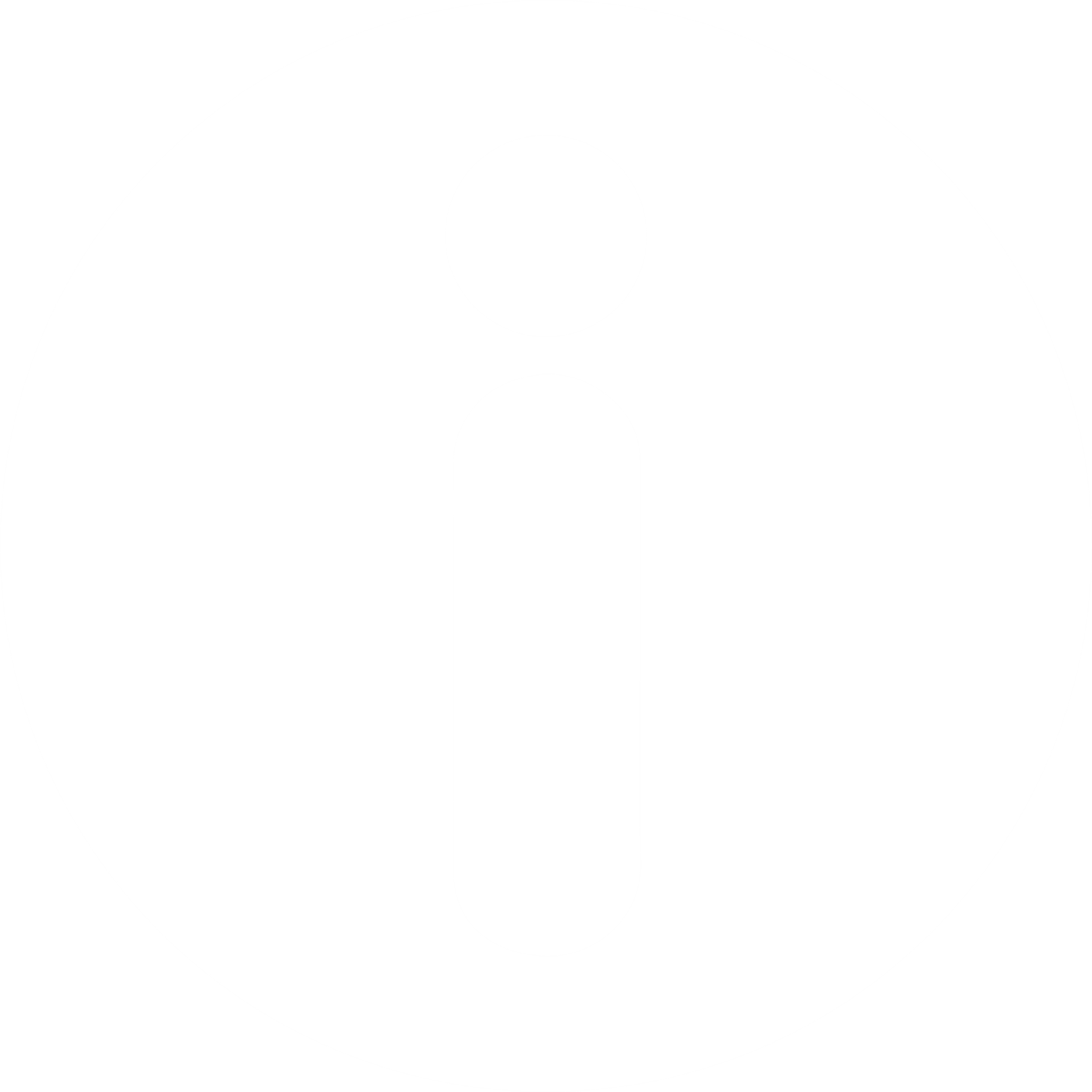 С грустью сообщаем вам, что услуги линии помощи DRC Greece будут прекращены с 31 мая 2023 года. Прямые звонки и доступ к чат-ботам Telegram DRC будут недоступны после этой даты. 

Для вашего удобства вы можете обратиться к следующим службам, которые предоставляют аналогичные услуги:
1. Refugee Info Greece — онлайн-платформа, предоставляющая актуальную информацию о правах и доступных услугах для беженцев и лиц, ищущих убежище в Греции, на многих языках, включая украинский. Вы также можете отправить свои вопросы в приложение для сообщений (themessenger app) на странице Refugee Info Facebook Page.

2. Горячая линия Красного Креста в Греции: Вы можете позвонить по телефонам +302105140440  & +306934724893 (звонки по WhatsApp/Viber) с 08:00 до 20:00 с понедельника по пятницу.
Поддержка и информация на русском языке:

     а. Информация о ситуации в Греции (материк и острова), поисках убежища, видах на жительство, правовом статусе и правах беженцев.
     б. Информация и направления по таким вопросам, как продовольственная и материальная помощь, здравоохранение, жилье, юридическая помощь и экономическая поддержка.
     в. Информация о государственных органах и неправительственных организациях.
     д. Телепереводы с НПО, государственными органами, больницами и медицинскими учреждениями, общественными услугами и т.д.
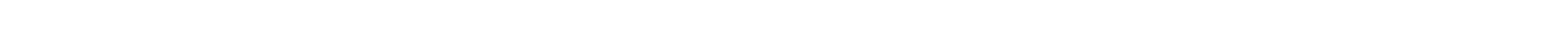